Wijzig deze afbeelding voor een eigen foto:
-Rechtermuis: Afbeelding wijzigen
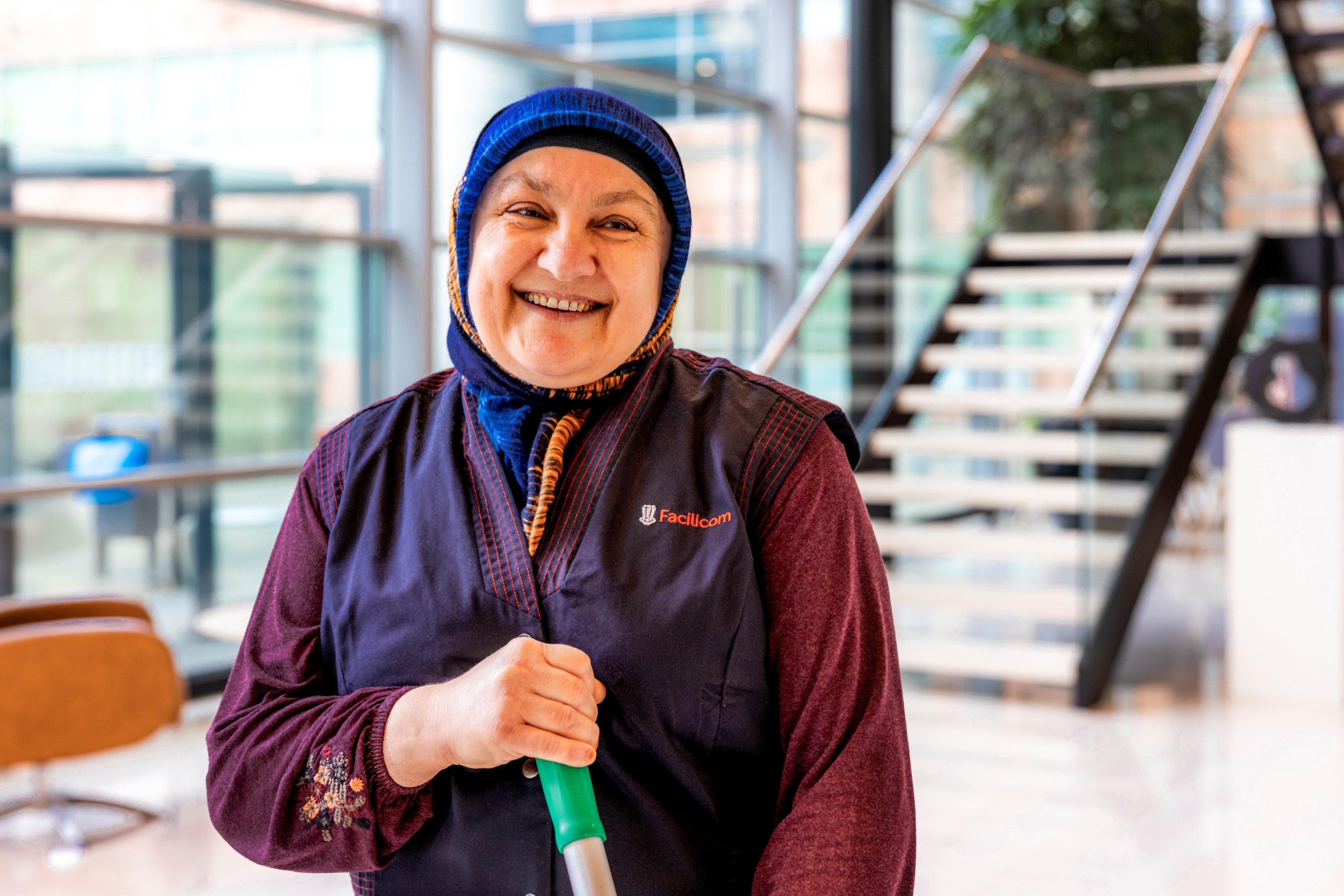 Maak jij het verschil?
Succesvol met een inclusieve bedrijfsvoering. 
Kleine stappen, grote impact!
Nieuwegein, 6 april 2023
Even voorstellen
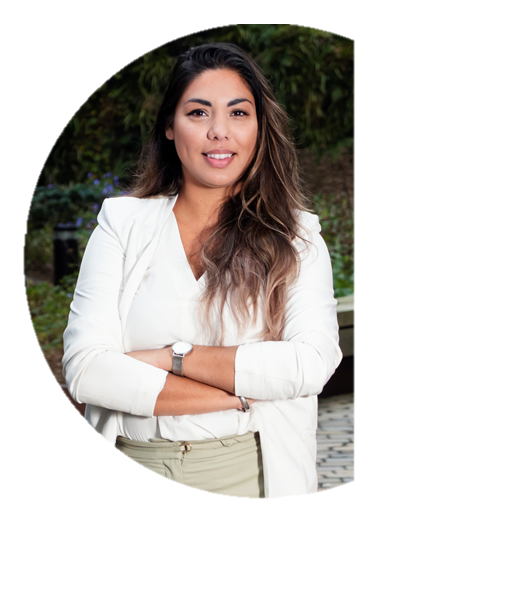 Alycia Biekram
Manager Duurzaamheid en Sociale impact bij Facilicom
FMN-lid in Expertteam Duurzaam & Sociaal

ABN AMRO Duurzame 50 young professional award
https://www.linkedin.com/in/alyciabiekram/
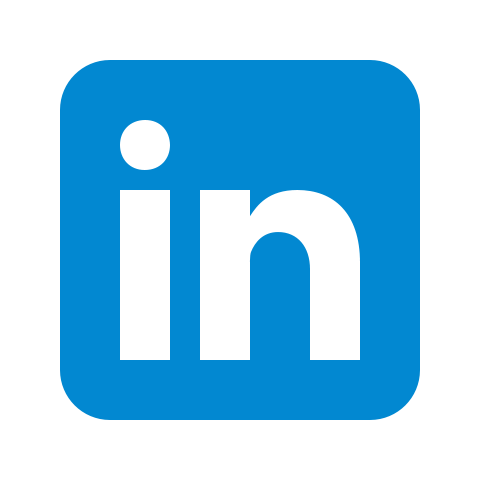 2
Sociale impactDe perfecte kandidaat en de werkzoekende
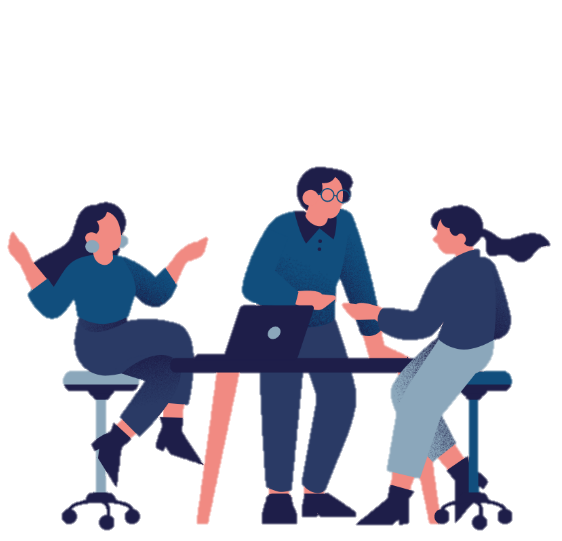 3
Welke thema’s pakken we beet?
De perfecte kandidaat
Projecten
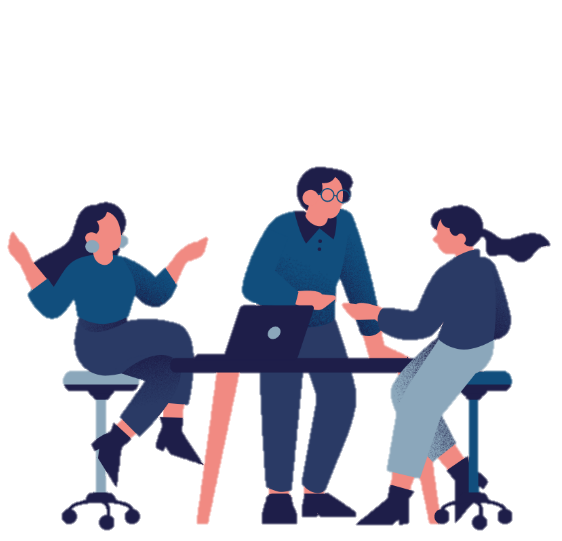 Rol facilitair leidinggevende
4
Welke thema’s pakken we niet beet?
Rol recruitment
Diversiteit 
& inclusie
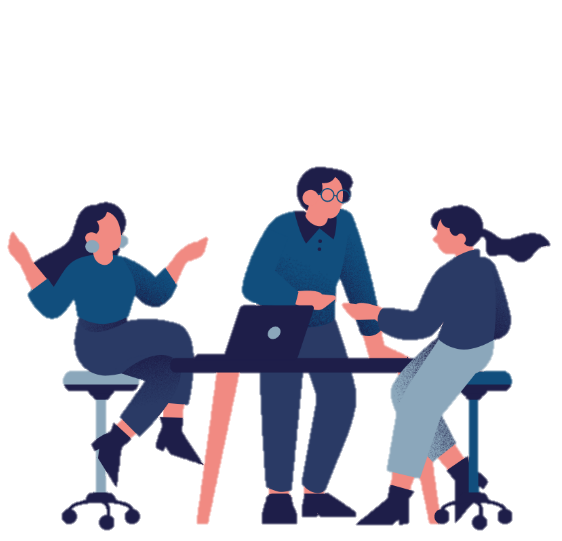 HR-beleid
5
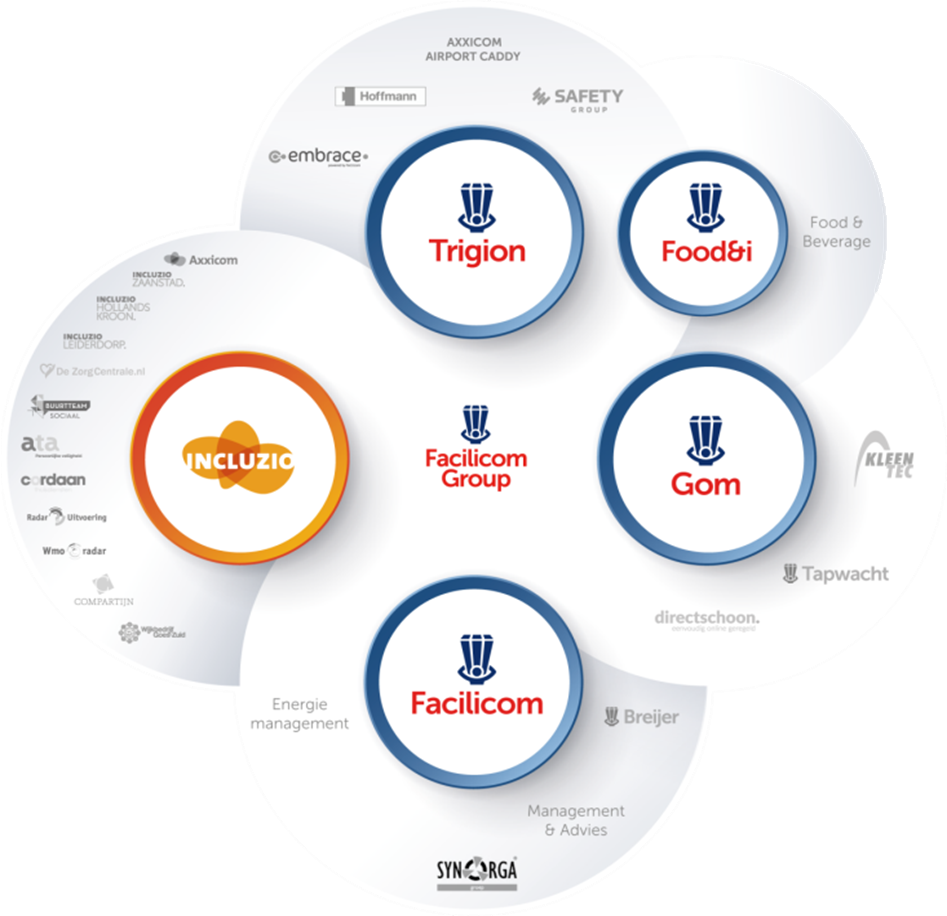 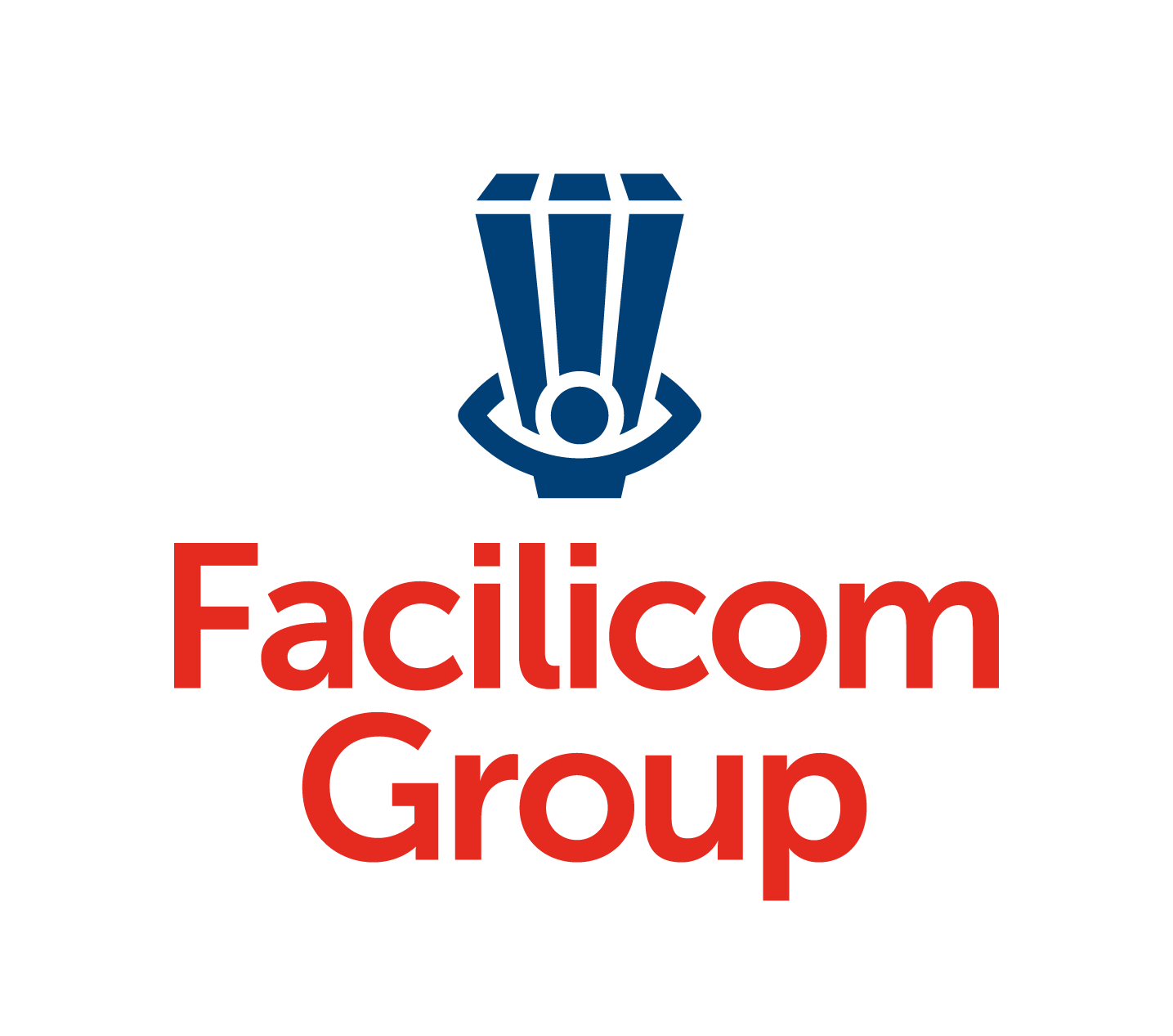 Nederlandse
oorsprong
Ruim 50 jaar
Facilitaire ervaring
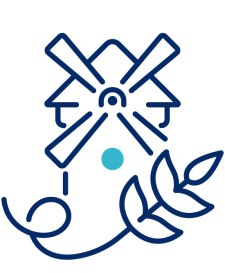 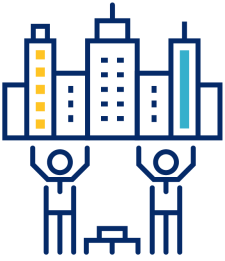 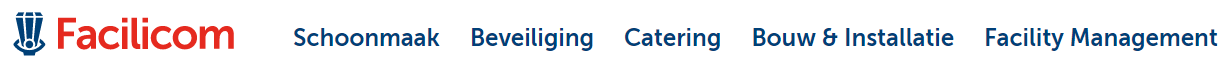 25.555
Medewerkers (2019)
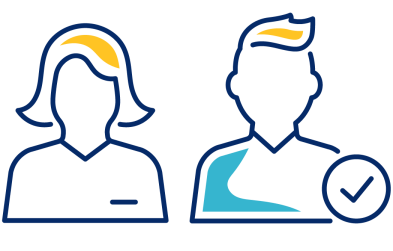 marktleider
In diverse sectoren
landelijke
dekking
€ 1.183.240.000
2021
Top 25
werkgever
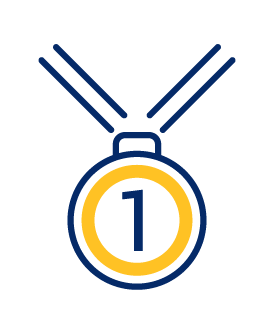 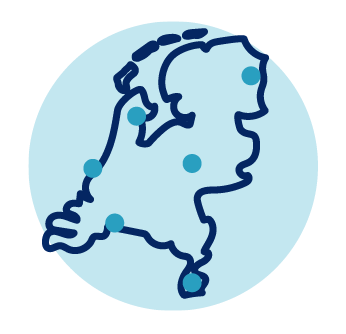 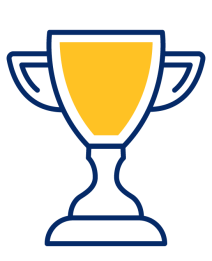 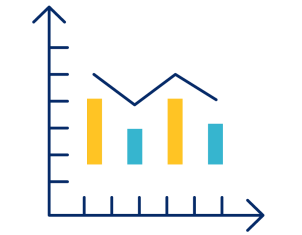 Core Values
Collaboration
Innovation
531
Jubilarissen (2021)
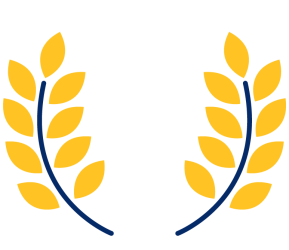 Sustainability
Result driven
7
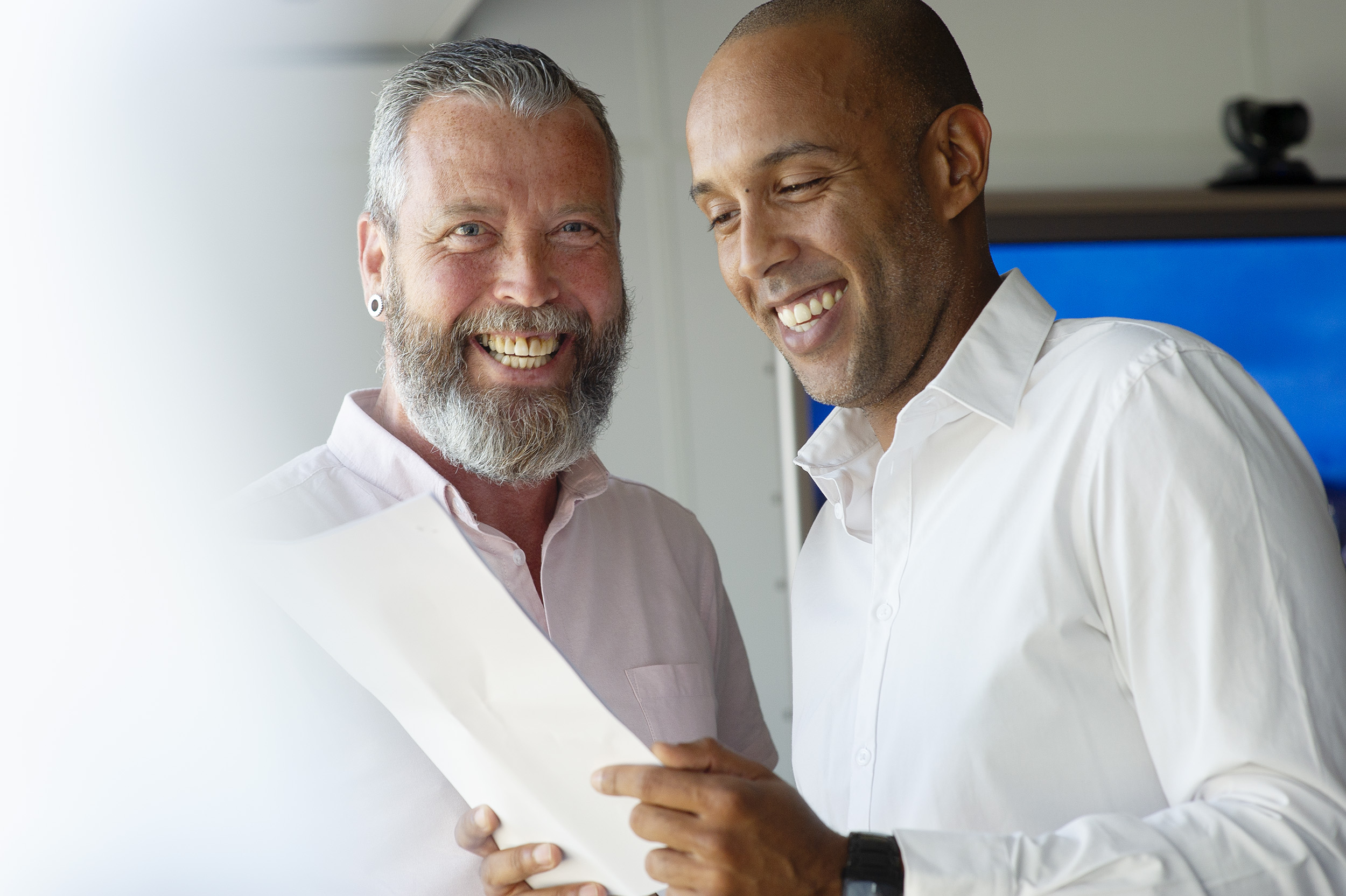 Missie & visie
Facilicom group
8
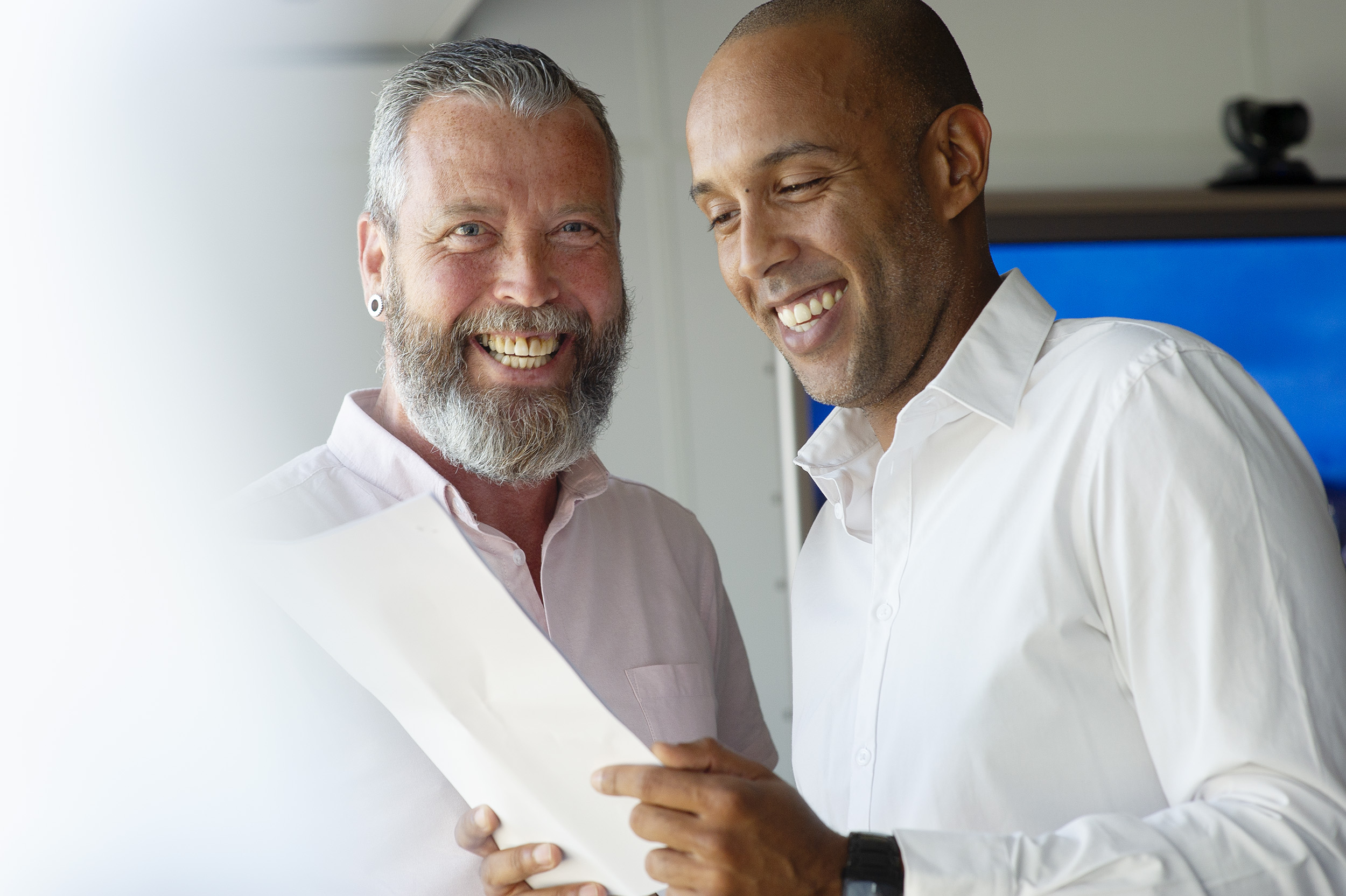 Missie & visie
Facilicom group
Samen werken
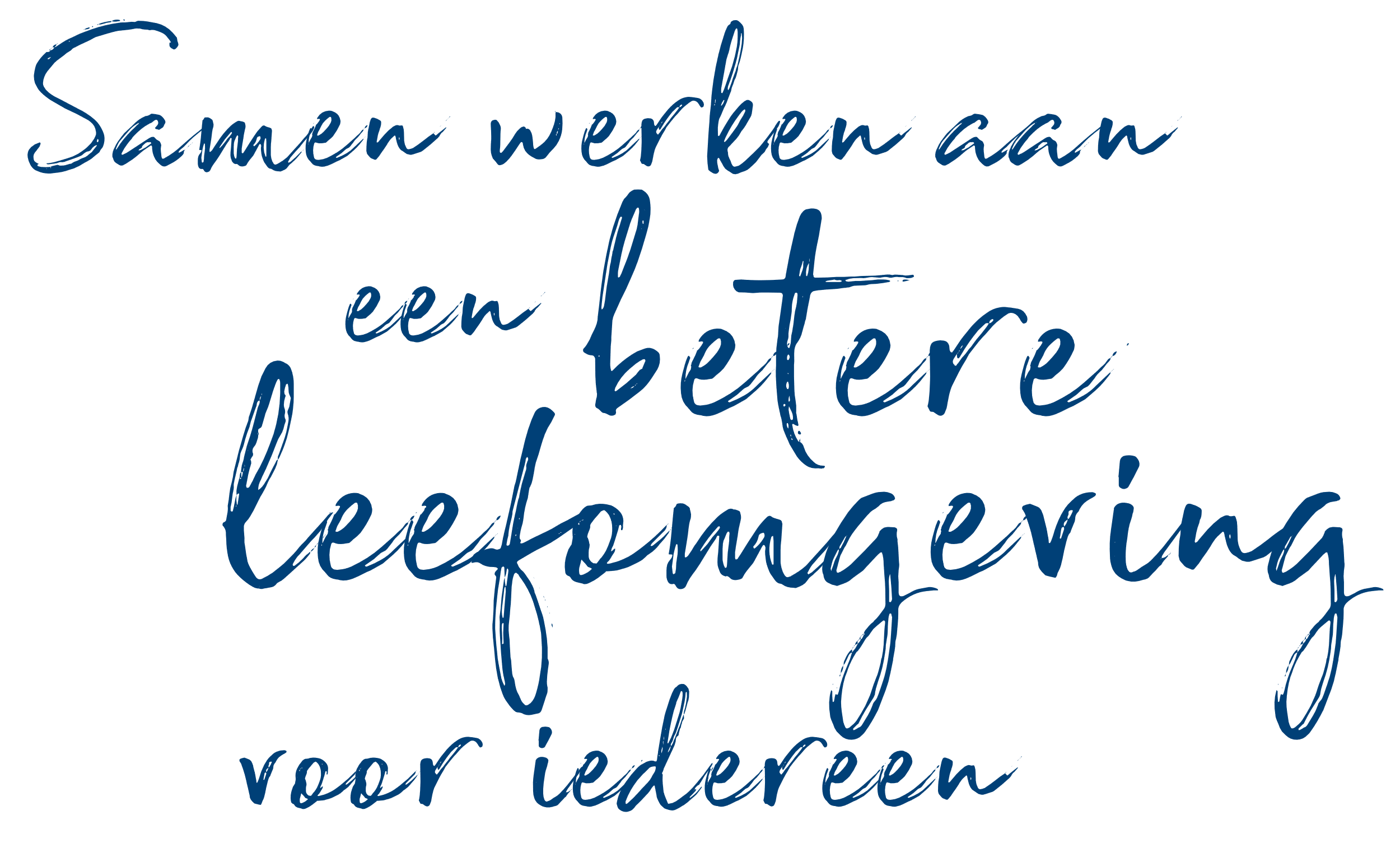 Een betere leefomgeving gaat als het aan ons ligt verder dan schoon, of veilig of hygiënisch. Het is het samenspel, en niet te vergeten, de manier waarop je dat realiseert. Samen werken is hierin voor Facilicom Group in veel opzichten een onmisbare voorwaarde. Alleen zo waarborgen we dat wat we doen maximaal gericht is op de gebruikers. Als vier divisies werken we vanuit een gezamenlijke opdracht om hun leefomgeving elke dag een beetje mooier te maken.
..aan een inspirerende leefomgevingDe waarden en wensen, en ook de eisen die mensen en organisaties aan hun omgeving stellen, veranderen snel. Dat stimuleert en spoort ons aan om te blijven innoveren. Nauw met de missie verbonden is dan ook dat we open staan voor én inspelen op verandering. Technologie en creativiteit brengen mogelijkheden die eerst ondenkbaar leken. We kunnen meer en sneller. Door innovatie in te zetten en vernieuwende concepten in de markt te brengen creëren we een inspirerende leefomgeving.
Een betere leefomgeving gaat als het aan ons ligt verder dan schoon, of veilig of hygiënisch. Het is het samenspel, en niet te vergeten, de manier waarop je dat realiseert. Samen werken is hierin voor Facilicom Group in veel opzichten een onmisbare voorwaarde. Alleen zo waarborgen we dat wat we doen maximaal gericht is op de gebruikers. Als vier divisies werken we vanuit een gezamenlijke opdracht om hun leefomgeving elke dag een beetje mooier te maken.
9
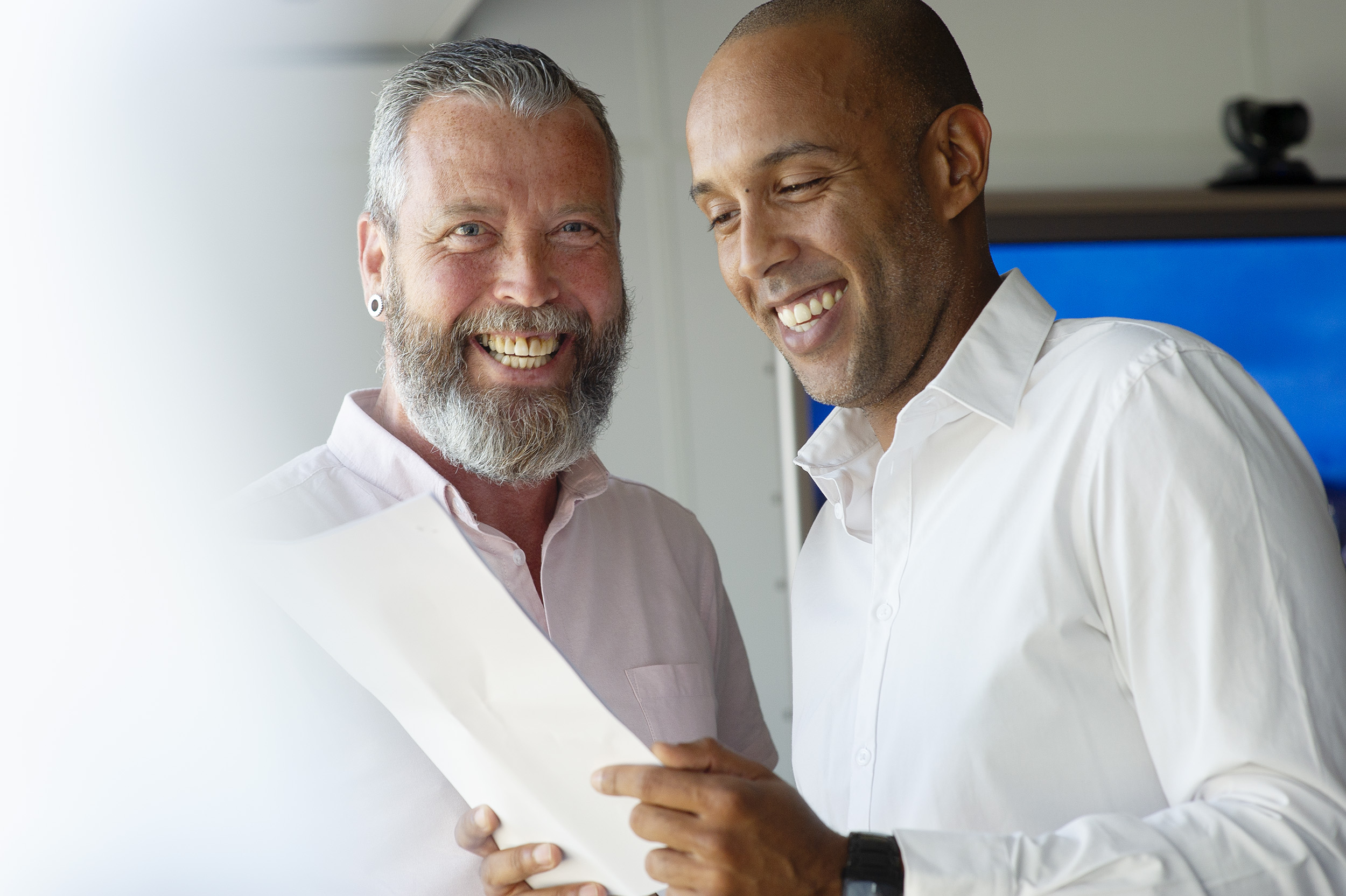 Missie & visie
Facilicom group
Samen werken
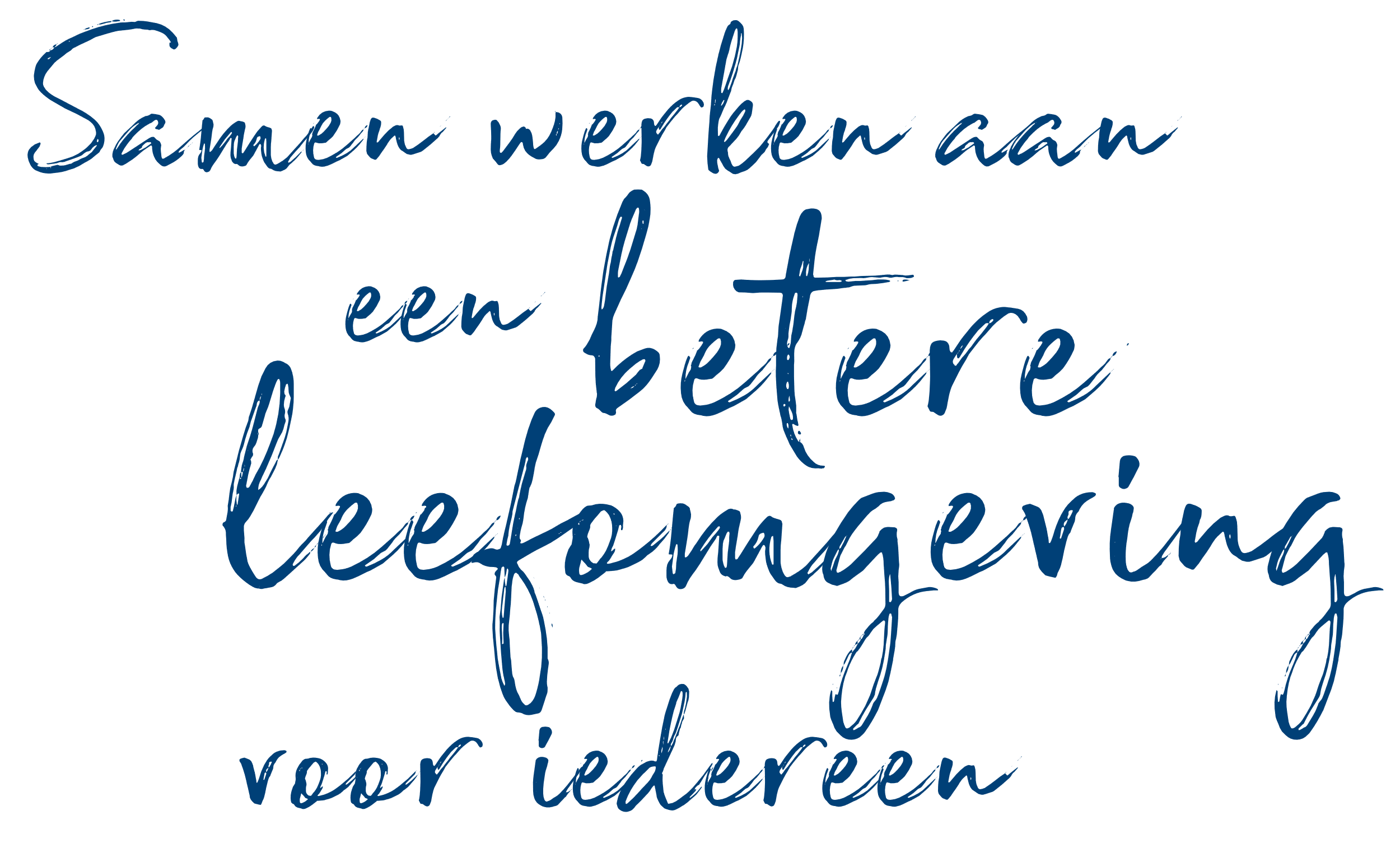 ..aan een inspirerende leefomgevingDe waarden en wensen, en ook de eisen die mensen en organisaties aan hun omgeving stellen, veranderen snel. Dat stimuleert en spoort ons aan om te blijven innoveren. Nauw met de missie verbonden is dan ook dat we open staan voor én inspelen op verandering. Technologie en creativiteit brengen mogelijkheden die eerst ondenkbaar leken. We kunnen meer en sneller. Door innovatie in te zetten en vernieuwende concepten in de markt te brengen creëren we een inspirerende leefomgeving.
…met aandacht voor iedereenWe willen meer dan bezig zijn met onze eigen bedrijfscontinuïteit, ook dat is in onze missie geborgd. De oprichting van Buitengewoon waarmee we met drempels naar werk afrekenen is daar een voorbeeld van. Dat geldt ook voor de projecten die we met de Facilicom Foundation ondersteunen. Er zijn kwetsbare groepen in de maatschappij, en de kloof tussen werkenden en niet-werkenden groeit. Daarin ziet Facilicom een rol voor zich weggelegd. Met aandacht voor de ander, aandacht voor nieuwe mogelijkheden, aandacht voor iedereen.
..aan een inspirerende leefomgevingDe waarden en wensen, en ook de eisen die mensen en organisaties aan hun omgeving stellen, veranderen snel. Dat stimuleert en spoort ons aan om te blijven innoveren. Nauw met de missie verbonden is dan ook dat we open staan voor én inspelen op verandering. Technologie en creativiteit brengen mogelijkheden die eerst ondenkbaar leken. We kunnen meer en sneller. Door innovatie in te zetten en vernieuwende concepten in de markt te brengen creëren we een inspirerende leefomgeving.
10
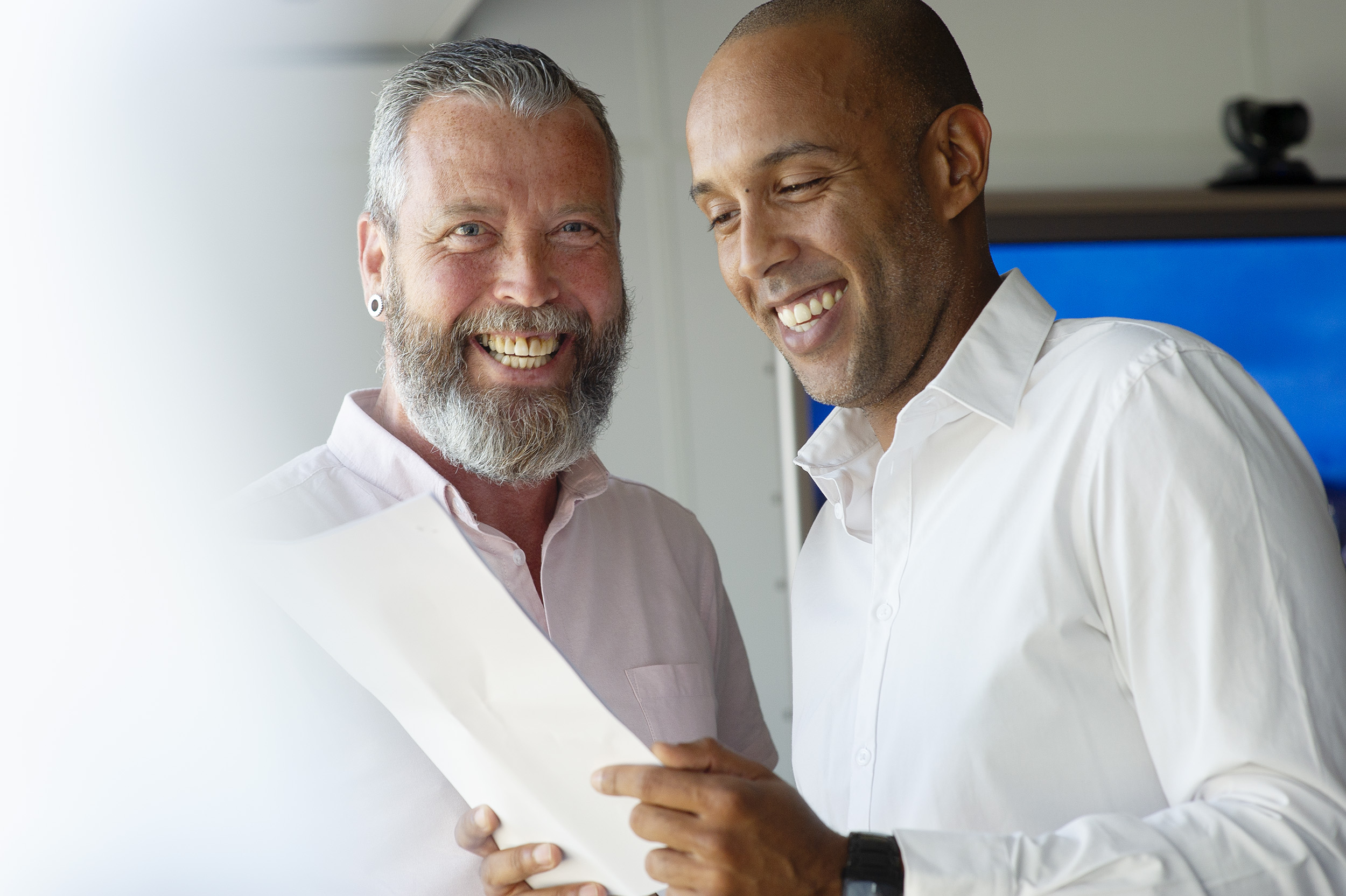 Missie & visie
Facilicom group
Samen werken
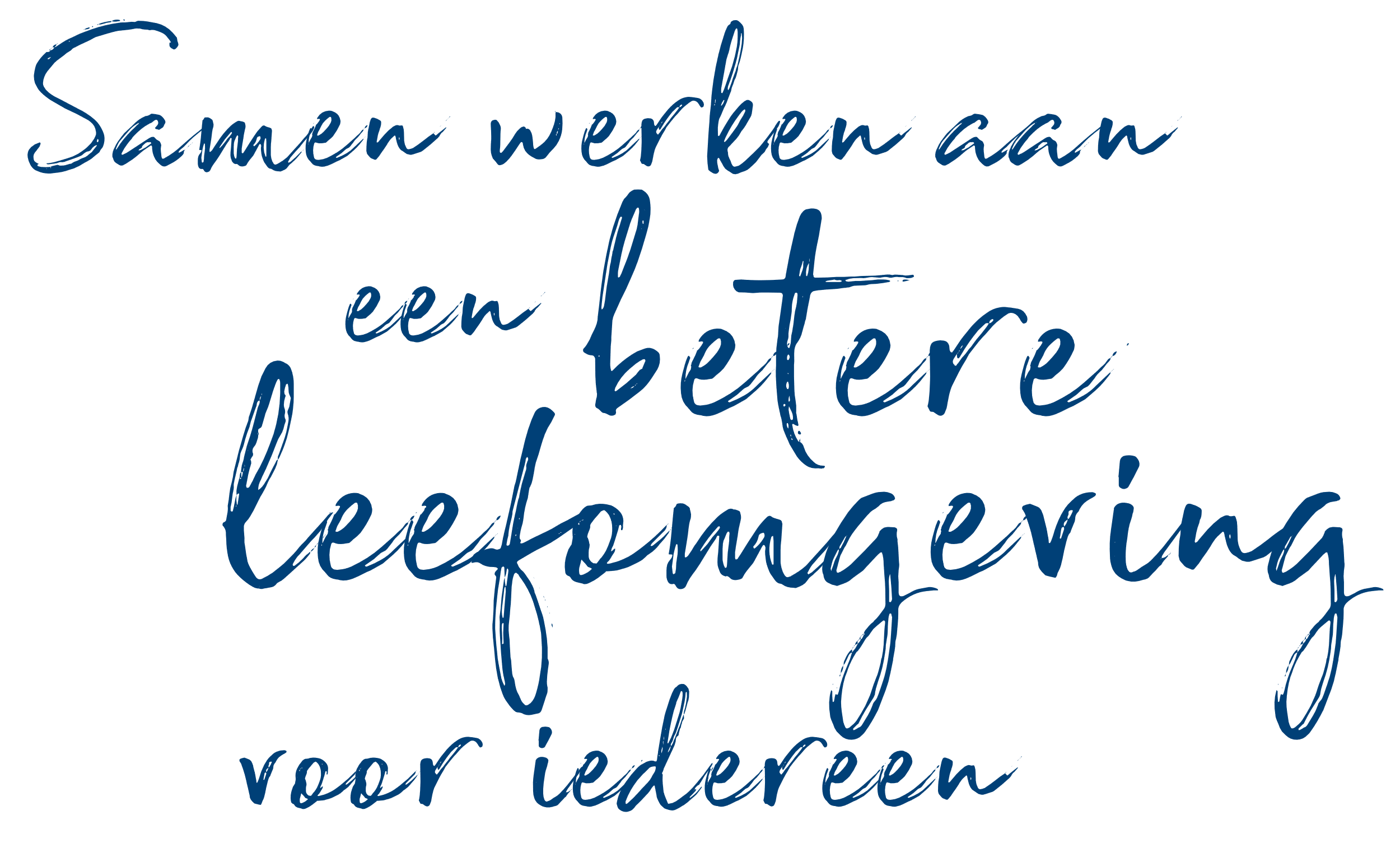 …met aandacht voor iedereenWe willen meer dan bezig zijn met onze eigen bedrijfscontinuïteit, ook dat is in onze missie geborgd. De oprichting van Buitengewoon waarmee we met drempels naar werk afrekenen is daar een voorbeeld van. Dat geldt ook voor de projecten die we met de Facilicom Foundation ondersteunen. Er zijn kwetsbare groepen in de maatschappij, en de kloof tussen werkenden en niet-werkenden groeit. Daarin ziet Facilicom een rol voor zich weggelegd. Met aandacht voor de ander, aandacht voor nieuwe mogelijkheden, aandacht voor iedereen.
…met aandacht voor iedereenWe willen meer dan bezig zijn met onze eigen bedrijfscontinuïteit, ook dat is in onze missie geborgd. De oprichting van Buitengewoon waarmee we met drempels naar werk afrekenen is daar een voorbeeld van. Dat geldt ook voor de projecten die we met de Facilicom Foundation ondersteunen. Er zijn kwetsbare groepen in de maatschappij, en de kloof tussen werkenden en niet-werkenden groeit. Daarin ziet Facilicom een rol voor zich weggelegd. Met aandacht voor de ander, aandacht voor nieuwe mogelijkheden, aandacht voor iedereen.
…met aandacht voor iedereenWe willen meer dan bezig zijn met onze eigen bedrijfscontinuïteit, ook dat is in onze missie geborgd. De oprichting van Buitengewoon waarmee we met drempels naar werk afrekenen is daar een voorbeeld van. Dat geldt ook voor de projecten die we met de Facilicom Foundation ondersteunen. Er zijn kwetsbare groepen in de maatschappij, en de kloof tussen werkenden en niet-werkenden groeit. Daarin ziet Facilicom een rol voor zich weggelegd. Met aandacht voor de ander, aandacht voor nieuwe mogelijkheden, aandacht voor iedereen.
11
Strategie
Nederlandse
oorsprong
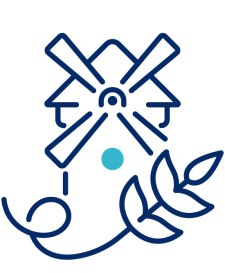 Onze pijlers
Zorgdragen voor elkaar(SDG 1, 3, 8)
Werken aan eeninclusieve maatschappij(SDG 1, 8, 10, 11)
Verkleinen van impact op het klimaat(SDG 8, 11)
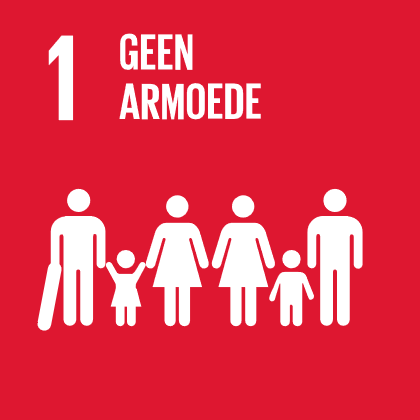 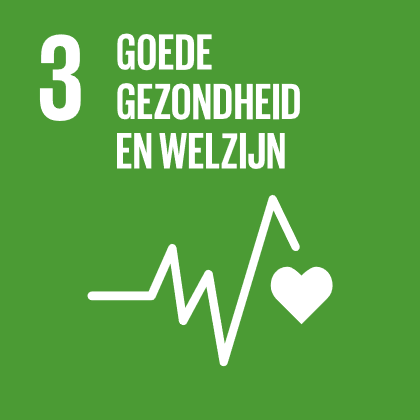 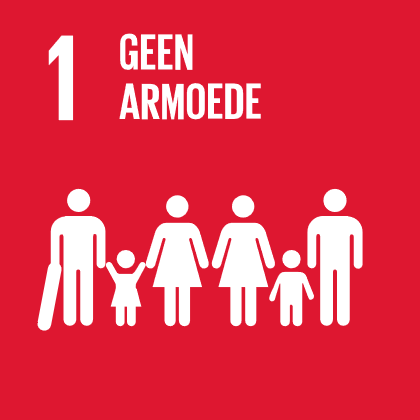 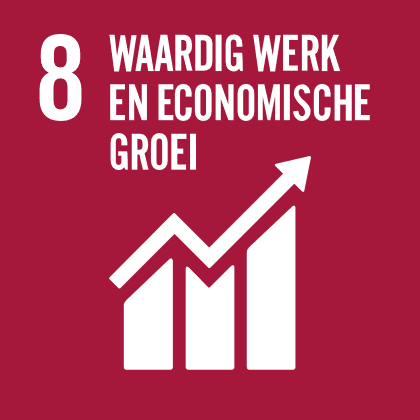 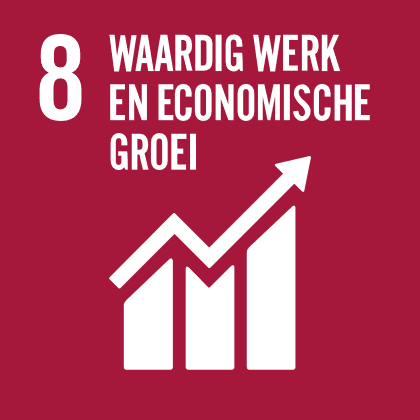 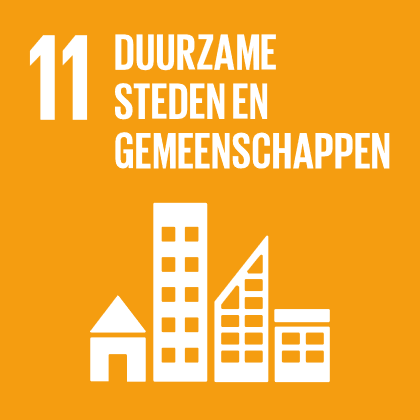 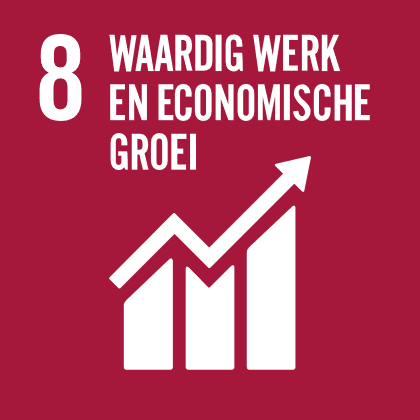 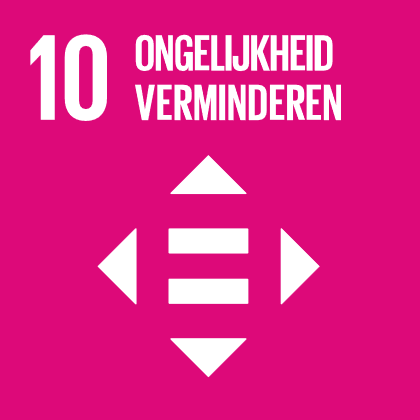 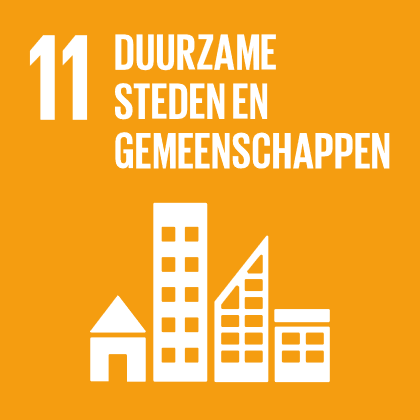 21.087
Medewerkers (2019)
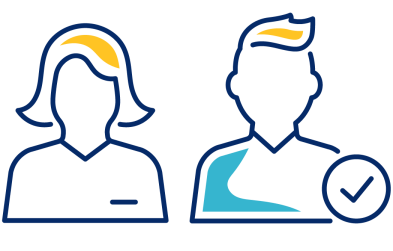 12
Uitdagingen
Mismatch op de arbeidsmarkt
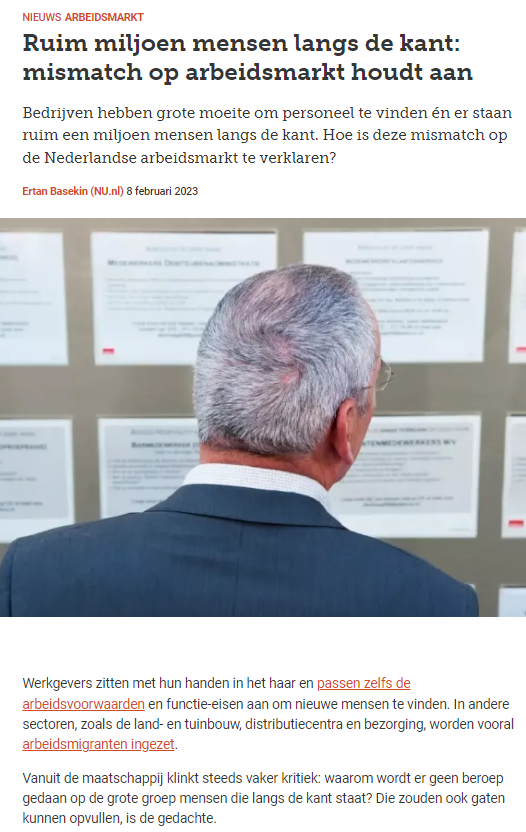 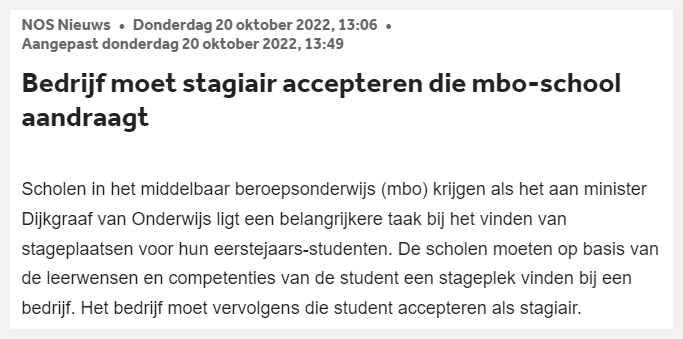 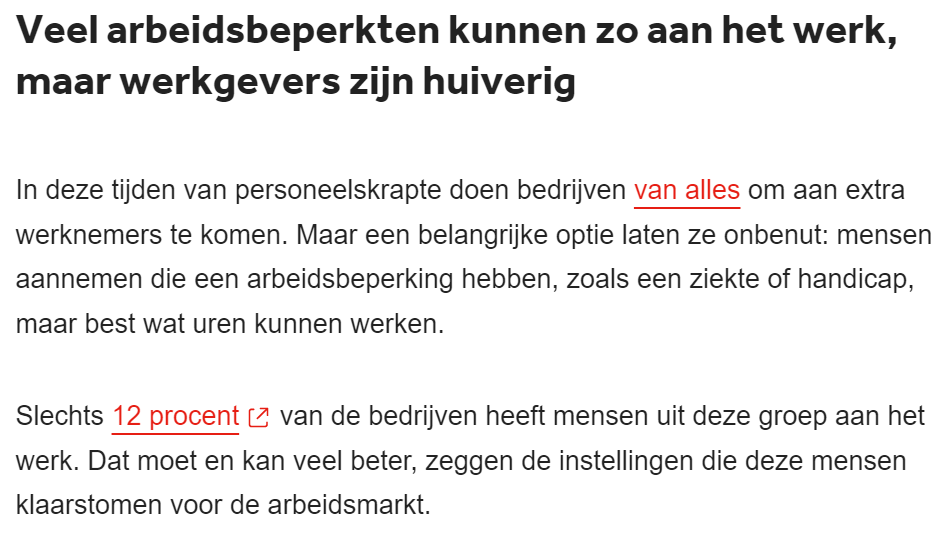 MBO-scholieren vinden geen stage
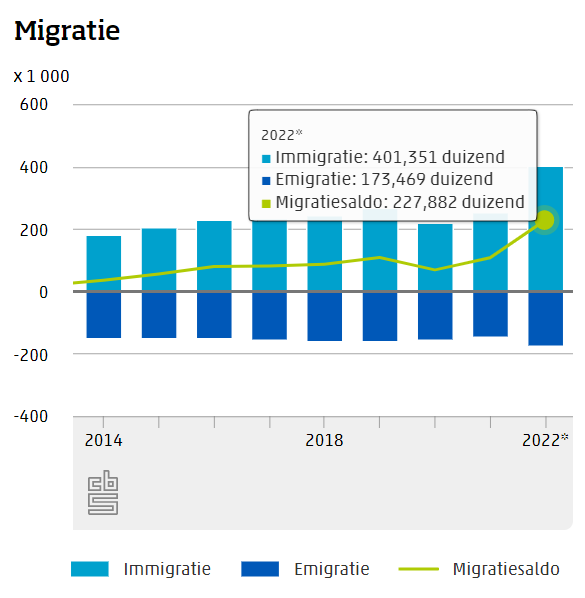 Toename aantal vluchtelingen
Arbeidsbeperking schrikt af
13
Creativiteit: anders denken
MINDSET
FUNCTIE-INHOUDELIJK & ALGEMENE INDRUK


VAN ‘JA MAAR’ NAAR ‘JA EN’
14
[Speaker Notes: Laten we brug slaan tussen de perfecte kandidaat die we zoeken voor een functie en de werkzoekende.]
Geef jezelf richting
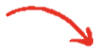 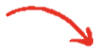 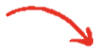 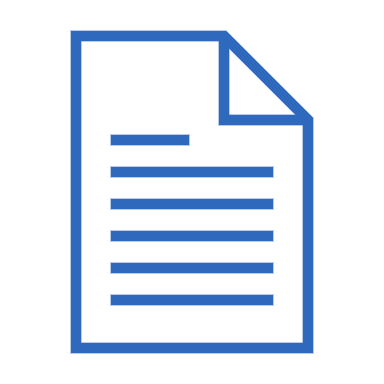 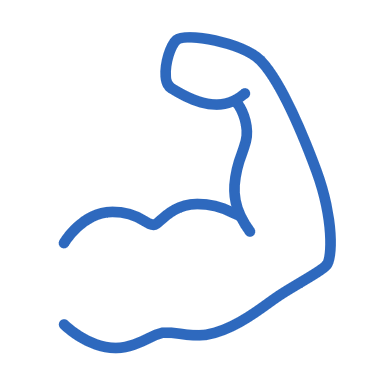 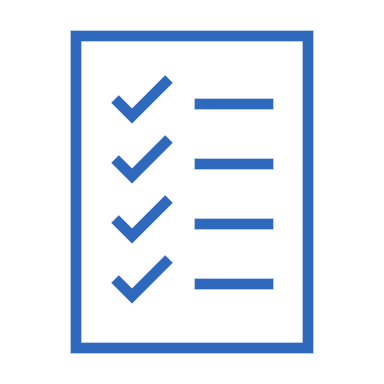 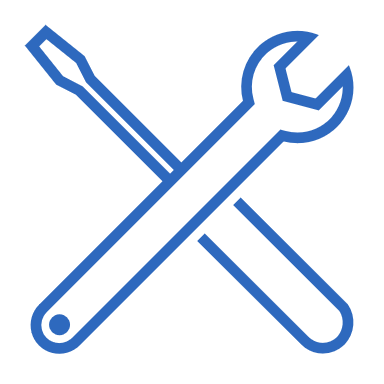 Plan
Do
Check
Act
15
Plan
Landelijke of lokale problematiek
Organisatie
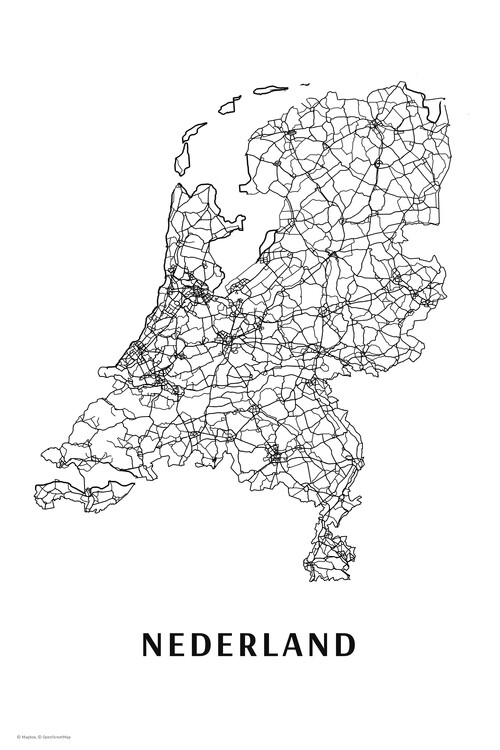 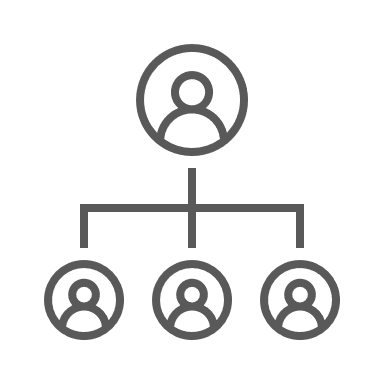 Mismatch op de arbeidsmarkt
MBO-scholieren vinden geen stage
Toename aantal vluchtelingen
Arbeidsbeperking schrikt af
Visie, missie, strategie
Dienstverlening
Capaciteiten

Problematiek: personeelstekort
16
Plan - doelen opstellen
Nader in te vullen doelen
Meetbare doelen
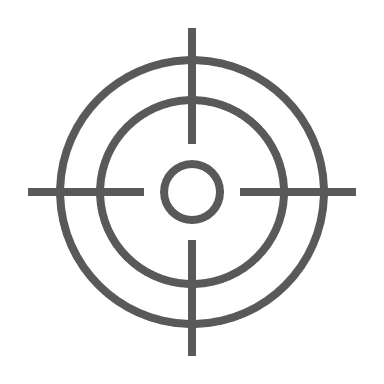 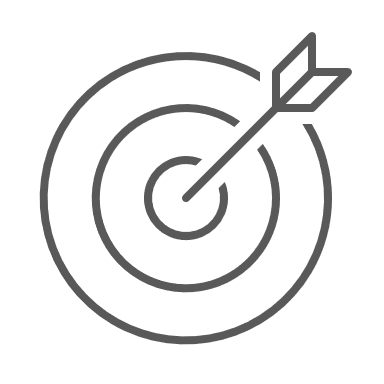 10 MBO-stages per jaaraangevuld met HBO- en WO-stages
PSO-trede 3
15% sociale ureninzet
Leerwerktrajecten 
Sociale ondernemingen
Lokale werkgelegenheid
ISV
17
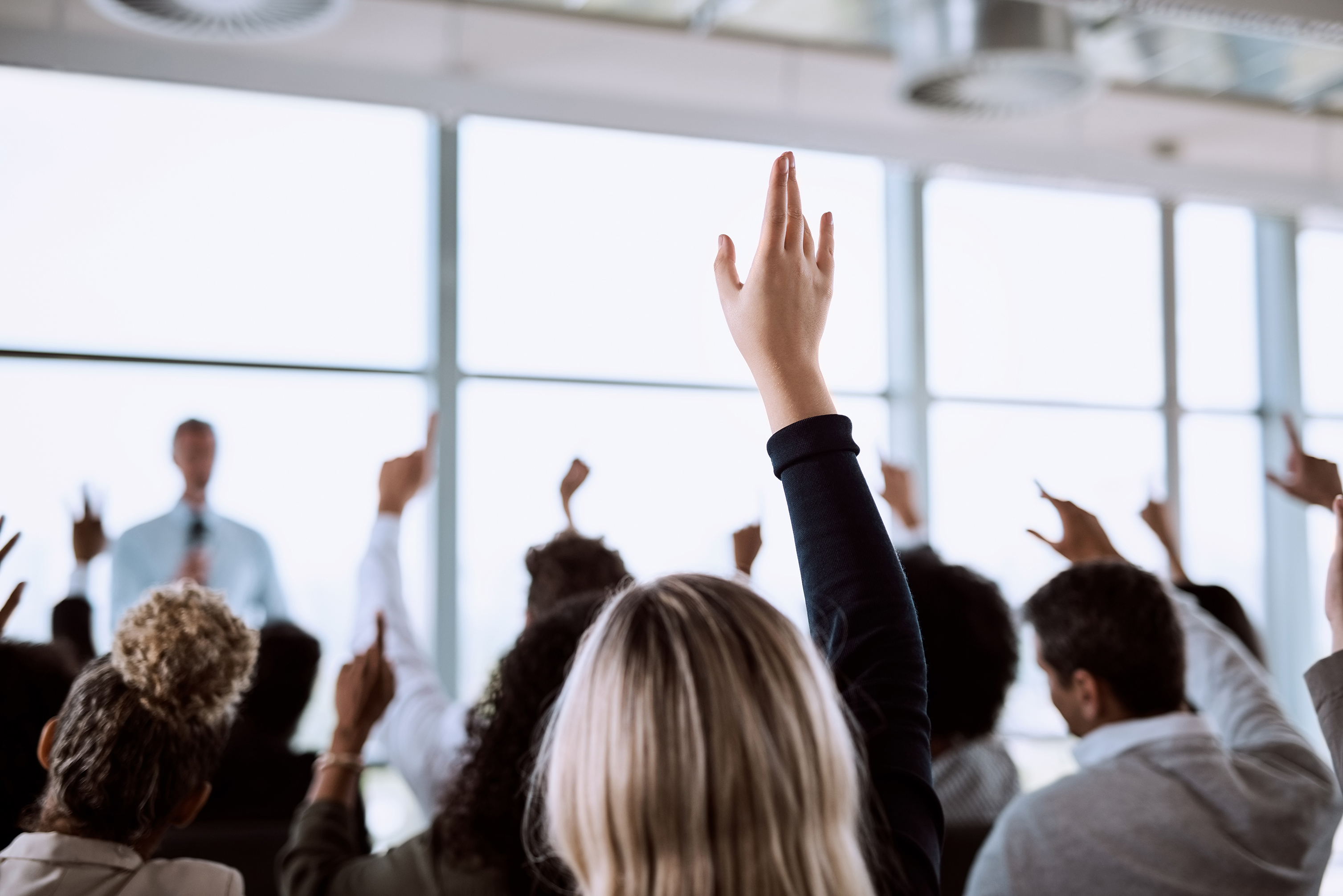 Plannen en doelen?
In uitvoering of ambitie
18
Do - de uitvoering
Meetbare doelen
StageplaatsenInzet in en boven de sterkte voor MBOProjecten en onderzoeken voor HBO & WO
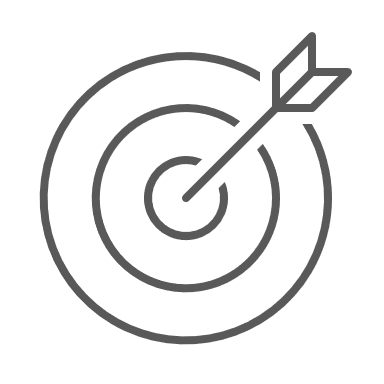 19
StageplaatsenInzet in en boven de sterkte voor MBOProjecten en onderzoeken voor HBO & WO
Do - de uitvoering
Meetbare doelen
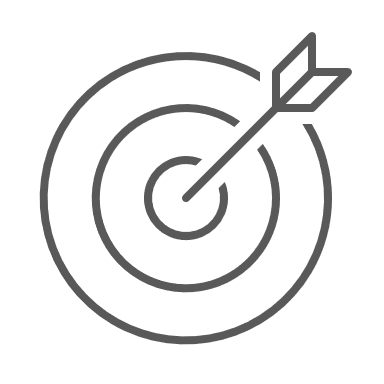 1. Dienstverlening
Diensten op locatie worden in kaart gebracht
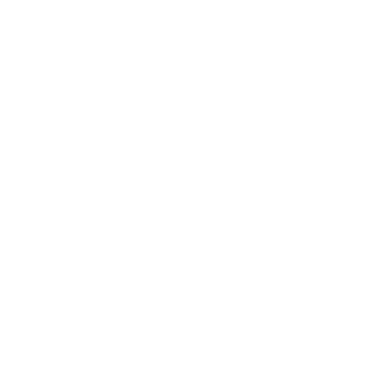 2. Opleidingen
5. Plaatsingen
Inventarisering van opleidingen passend bij de dienstverlening
Stageplekken uitgezet bij onderwijsinstellingen
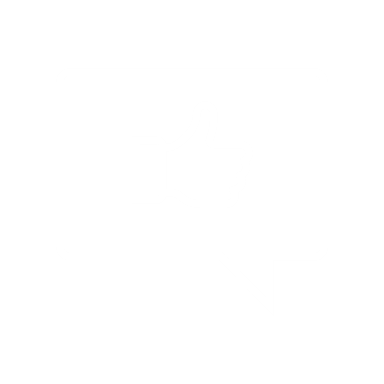 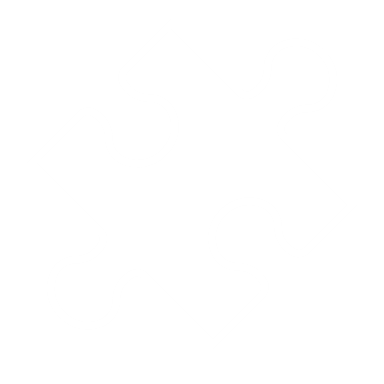 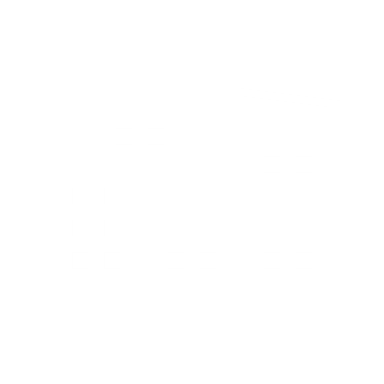 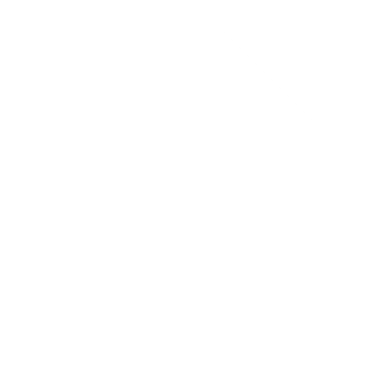 3. Erkenningen S-BB
4. Stageplekken
Voor locaties in de regio worden erkenningen aangevraagd (iedere 4 jaar)
Per locatie wordt aantal stageplekken met kwalitatieve begeleiding vrijgemaakt
20
Do - de uitvoering
Meetbare doelen
PSO & 15% sociale inzetVacatures sociaal invullenJobcarving & jobcreationJobcoaching & buddy-trajecten
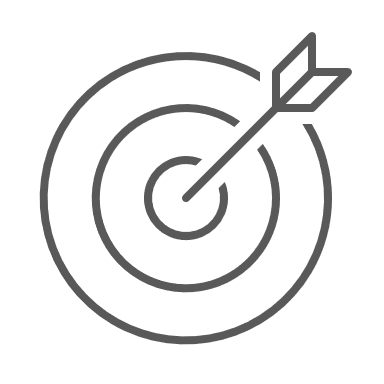 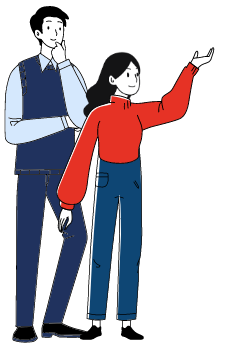 21
Do - de uitvoering
Meetbare doelen
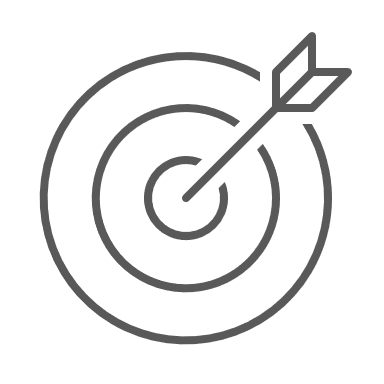 Helder takenpakket& omgeving passend maken
Evaluatie-gesprekken
Verspreiding sociale instroom
Zorgvuldige kennismaking
Jobcoaching & buddy
Instrueren medewerkers
Geschikte vacatures
22
Do - de uitvoering
LeerwerktrajectenReguliere trajecten op schoonmaakDerde leerweg allround Facilitair statushouders
Aspirant-beveiligers doorstroom naar volwaardig dienstverband
Sociale ondernemingenInkopen van producten en uitvoeren van dienstenGlasbewassing door Stichting Nelis ; Kijk eens op Buy Social

Lokale werkgelegenheidSamenwerken met gemeente en sociale wijkteams

ISV Ketenverantwoordelijkheid & Internationale sociale voorwaarden
Nader in te vullen doelen
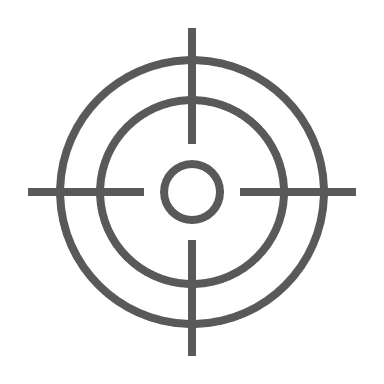 23
Check - meten is weten
8,4%
10
jaar 2
50
15%
Stagiairsbinnen 5 jaar
SROI-medewerkersten opzichte van totale inzet
24
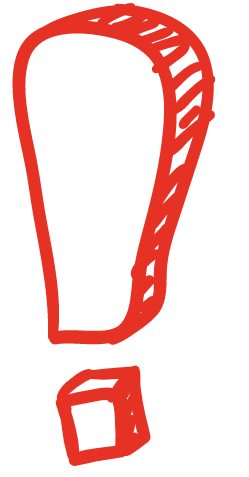 Ga aan de slag
Maak van jouw team of organisatie een afspiegeling van de samenleving, geef een impuls aan je sociale prestaties 
en maak korte metten met de arbeidskrapte.
25
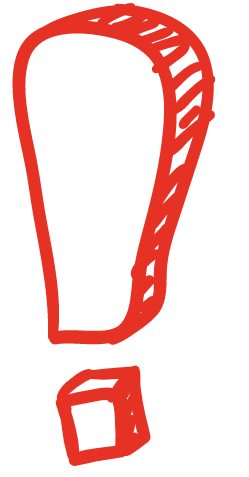 Ga aan de slag
Maak van jouw team of organisatie een afspiegeling van de samenleving, 
geef een impuls aan je sociale prestaties en maak korte metten met de arbeidskrapte.
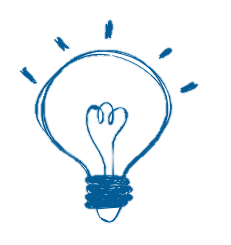 Mooi stage- onderzoek
26
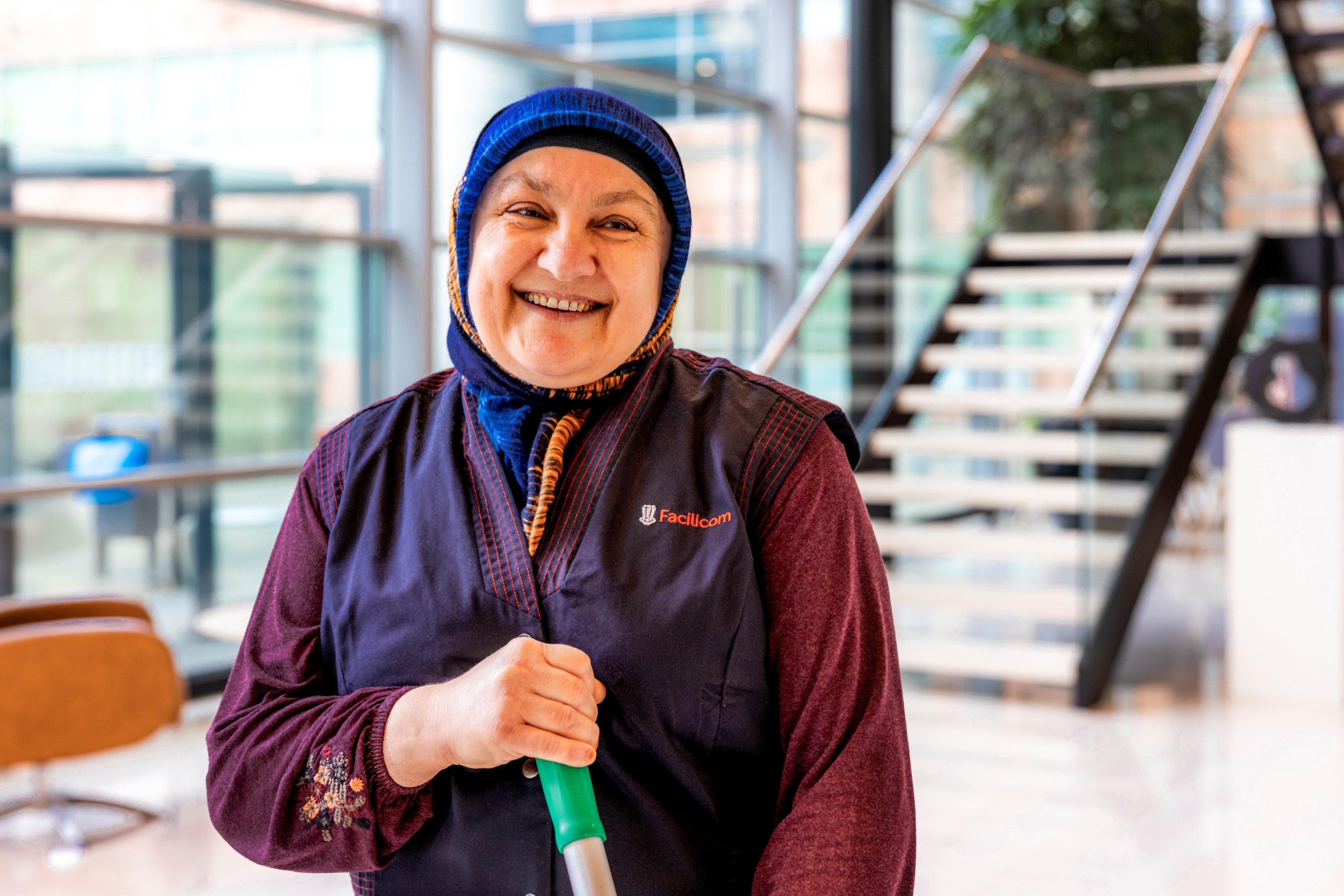 Maak jij het verschil?
Succesvol met een inclusieve bedrijfsvoering. 
Kleine stappen, grote impact!
Alycia Biekram 
& Jurg Goeree
Alycia Biekram
FMN XL congres, Nieuwegein, 6 april 2023